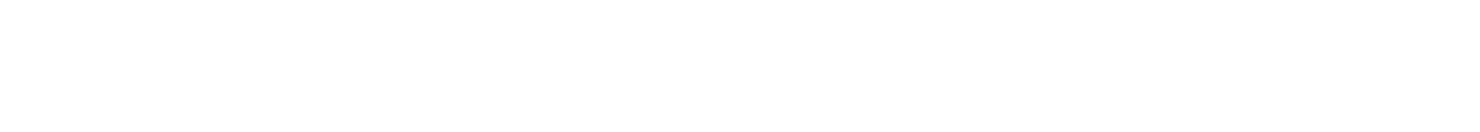 Mixed Methods Research, Community-Based Participatory Research, and Qualitative Research (MMR-CBPR-QR) Approaches Core
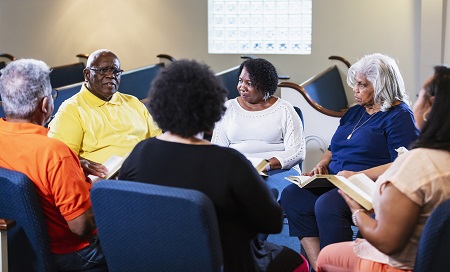 Core Mission

The Core addresses the needs of investigators in using three popular and  interrelated research approaches (MMR, CBPR, QR) to:
Secure extramural funding
Enhance scholarship
Promote health equity 
Promote community-engaged research
Develop applied knowledge and skills in these methodologies

Core Leadership

Nataliya Ivankova, PhD, MPH
    <nivankov@uab.edu> 
Ronit Elk, PhD, FAAHPM
    <relk@uabmc.edu>

Partnership 
SHP, SOM, SON

Contact






Email: mcqcore@uabmc.edu
Services
Consulting
Study conceptualization, design, and implementation
CBPR principles and procedures
Grant writing
Abstract and manuscript preparation
Data Collection, Analysis, & Presentation
Qualitative data collection protocols
Qualitative and mixed methods data analysis 
Data visualization 
Analytical reports
Three Research Approaches

Mixed Methods Research (MMR) – a pragmatic research approach that meaningfully integrates qualitative stakeholder engagement methods (e.g., interviews and focus groups) with quantitative outcome-focused approaches (e.g., surveys and measurements) to gain more comprehensive solutions to complex research problems. 

Community-Based Participatory Research (CBPR) – a collaborative research approach that equitably involves all partners (academia and community) in the research process and recognizes the unique strength that each brings into it. 

Qualitative Research (QR) – a naturalistic research approach that aims at gaining deep understanding of the human experience and behavior through interpreting perspectives of a purposefully selected group of people collected via interviews, focus groups and naturalistic observations.
Training
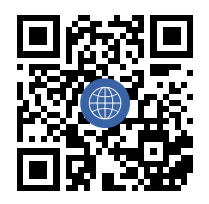 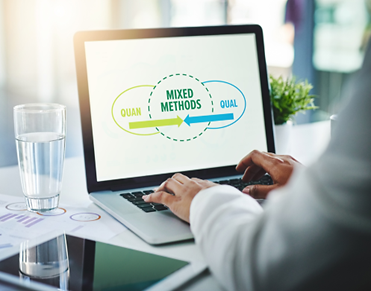 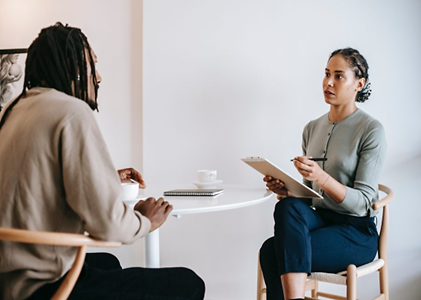